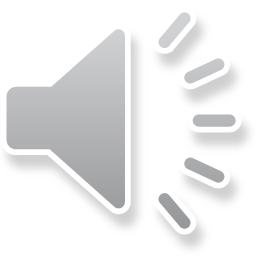 How to make shortbread
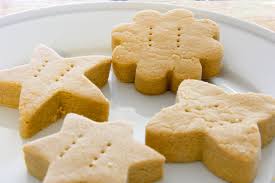 L.I. To make a set of instructions to make Shortbread
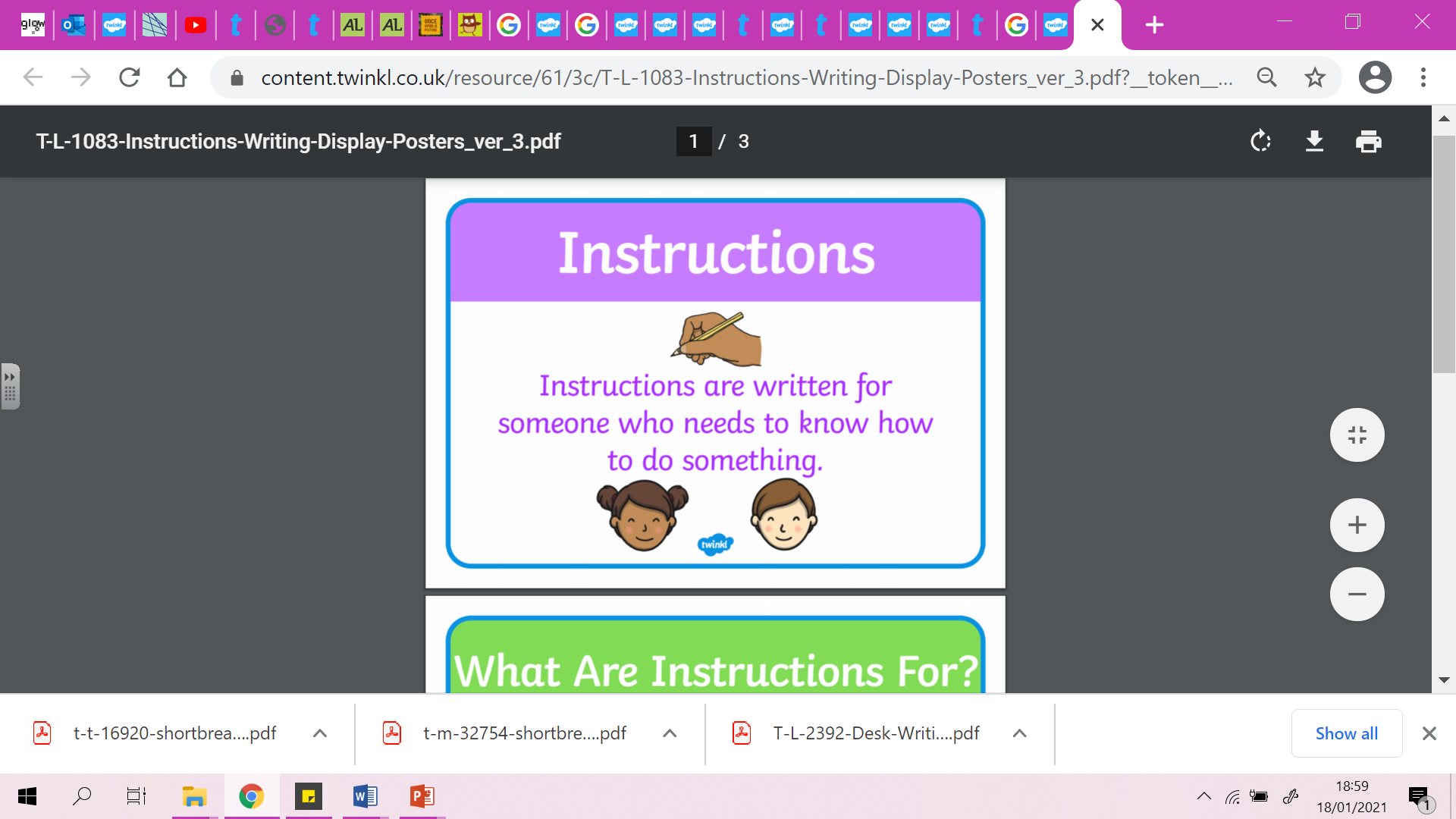 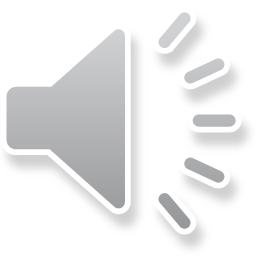 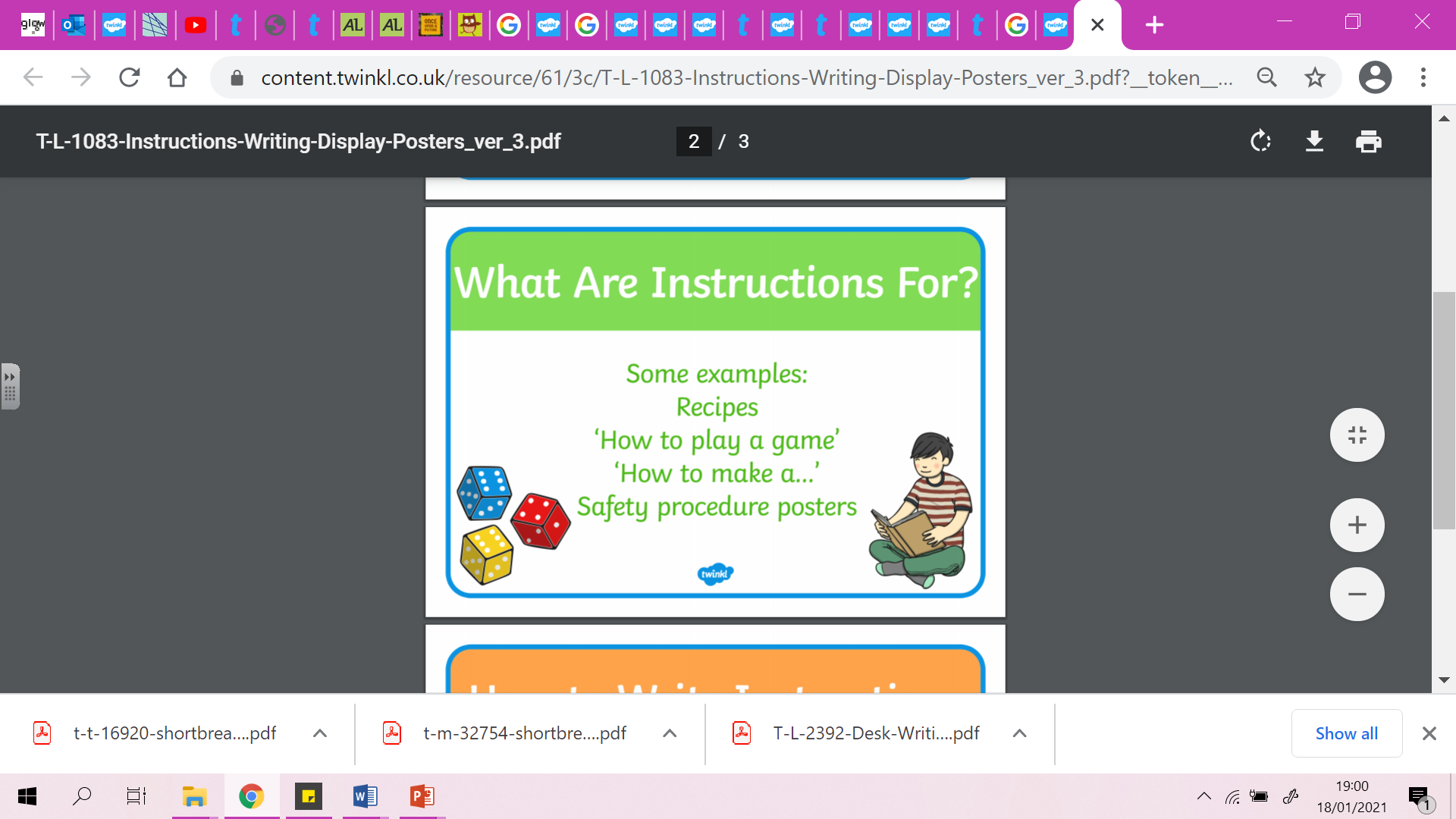 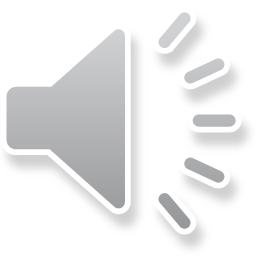 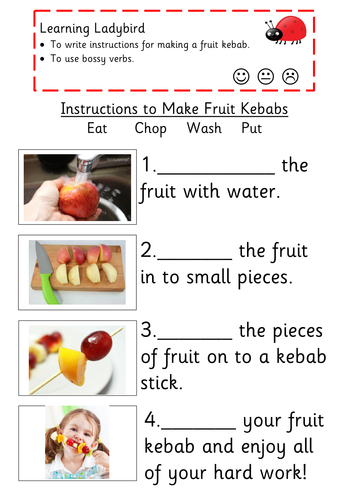 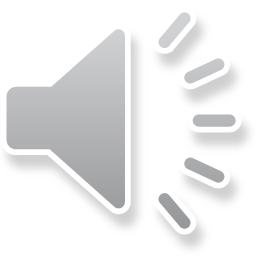 Wash
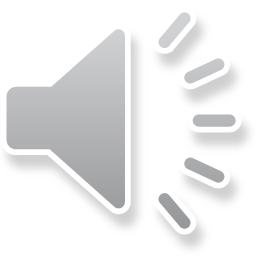 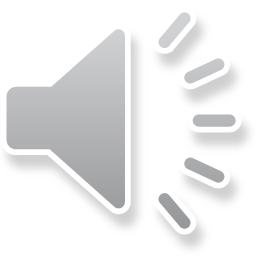 Chop
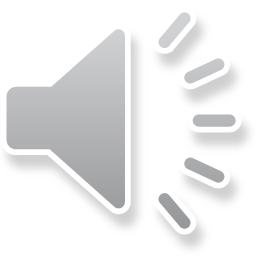 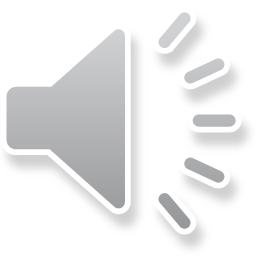 Put
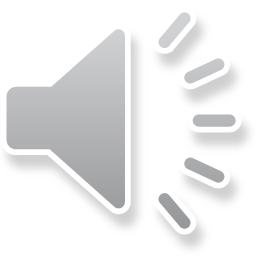 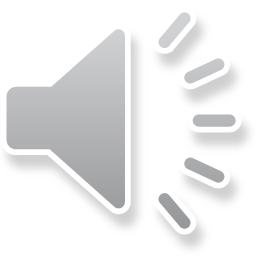 Eat
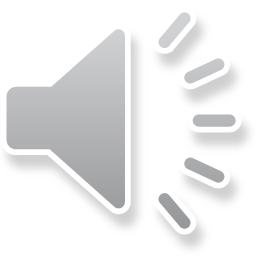 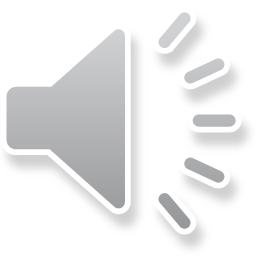 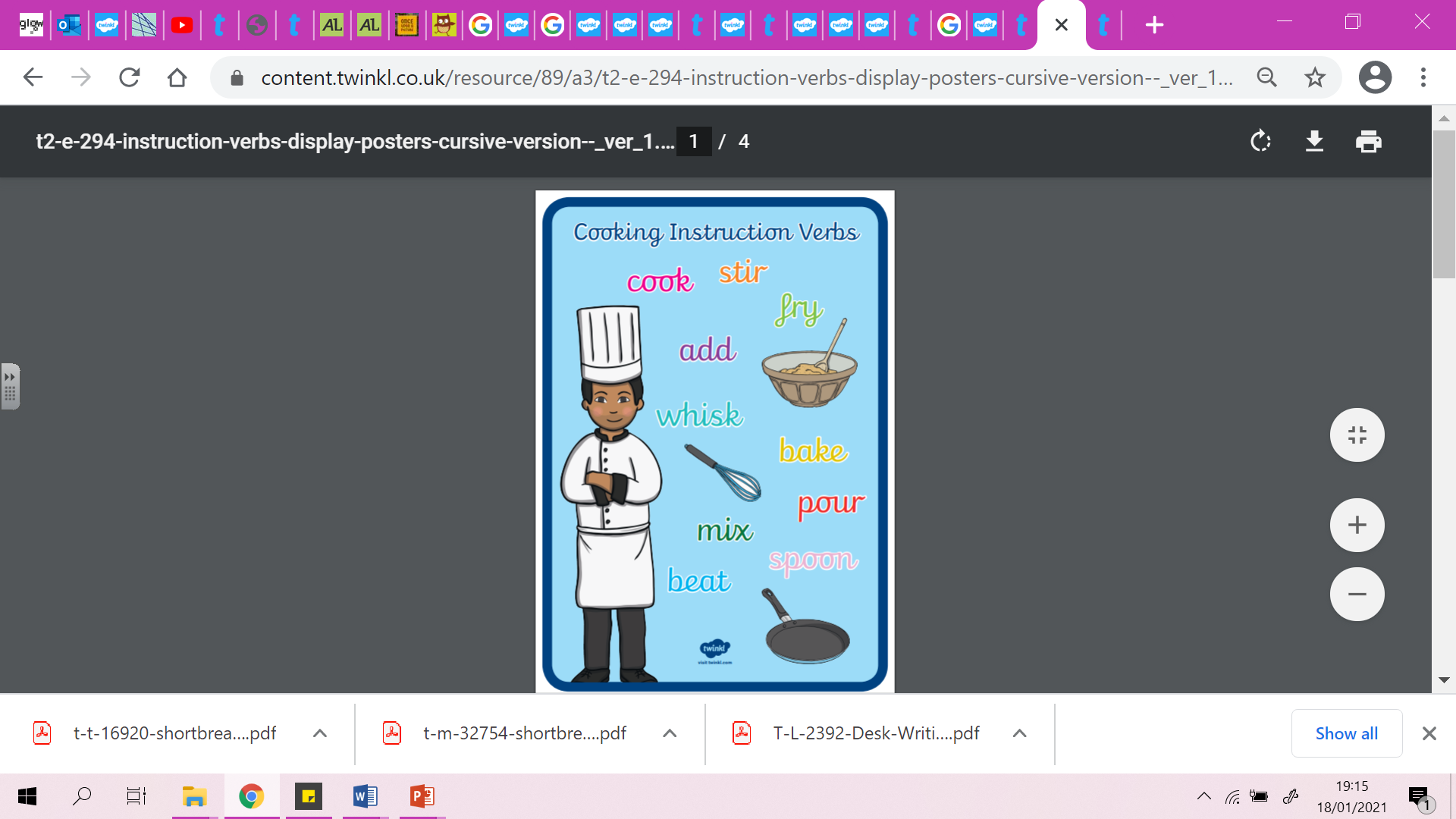 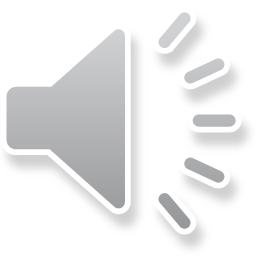 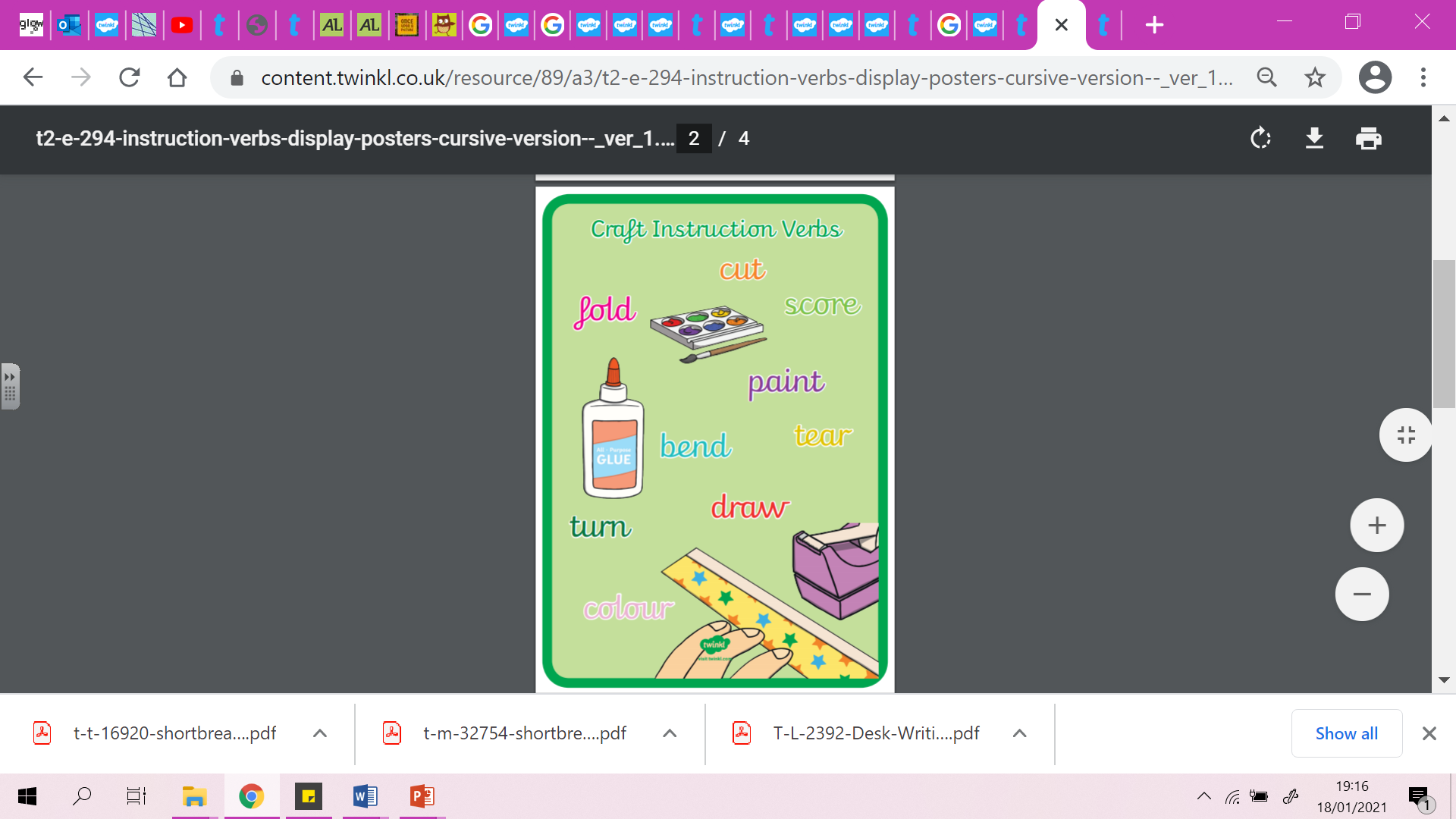 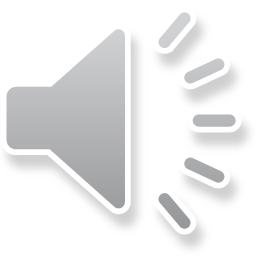 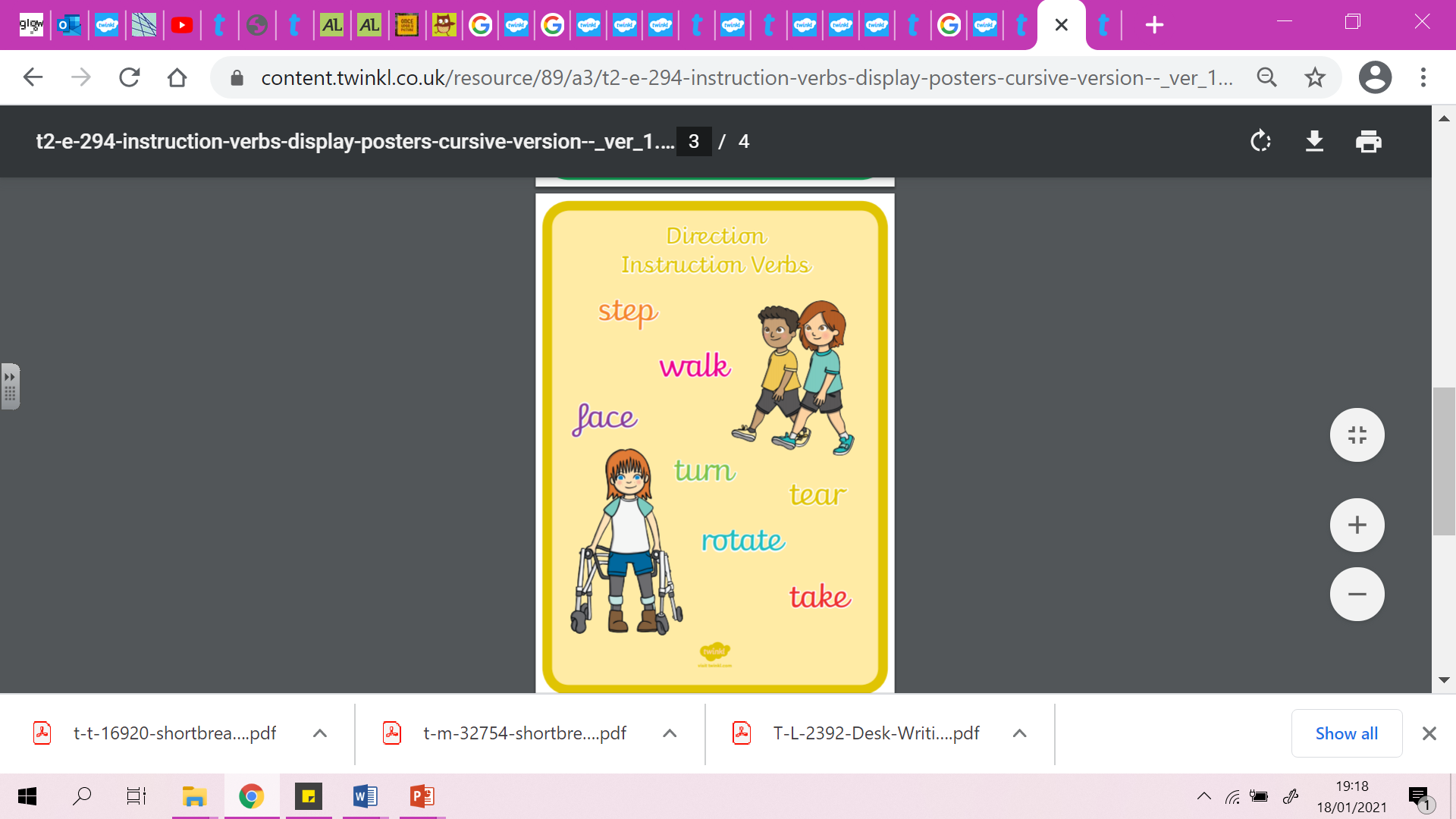 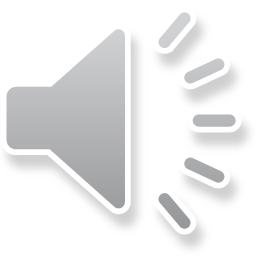 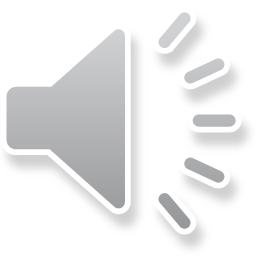 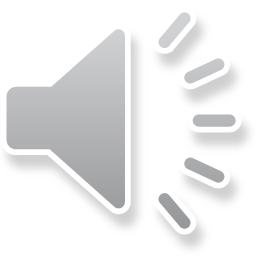 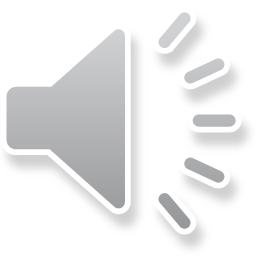 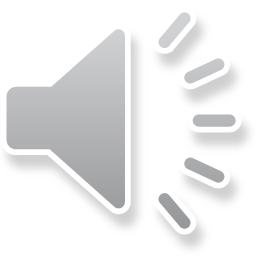 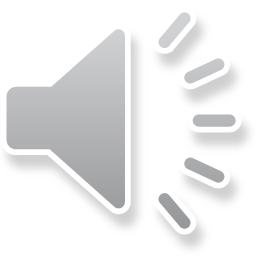 Success Criteria
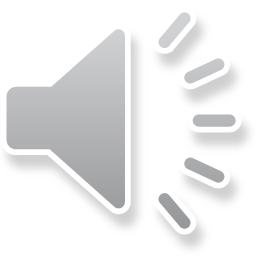 Success Criteria
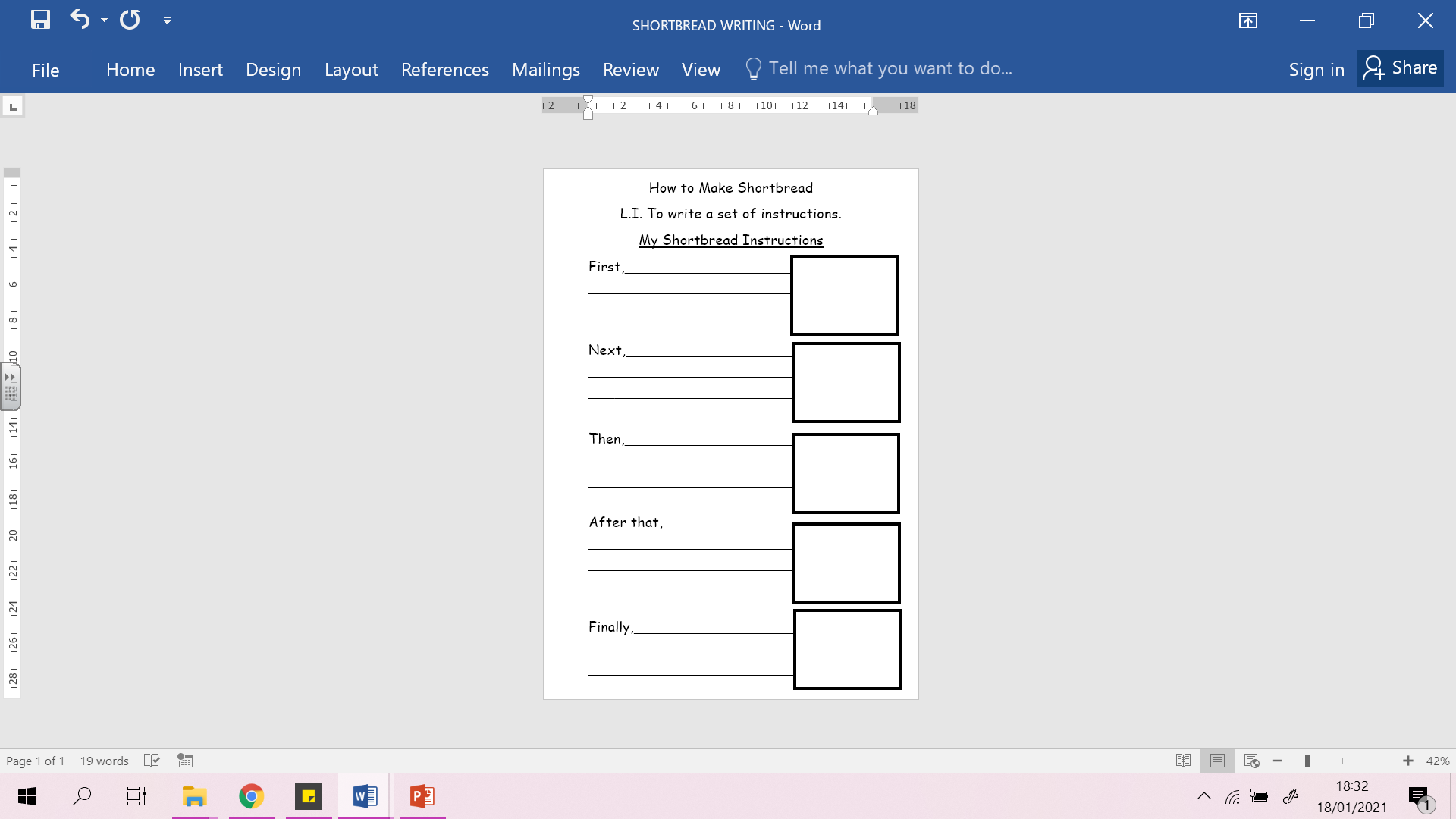 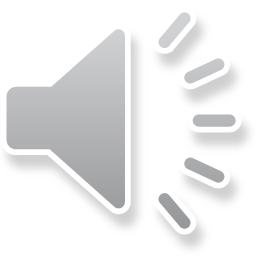 Heat the oven
1
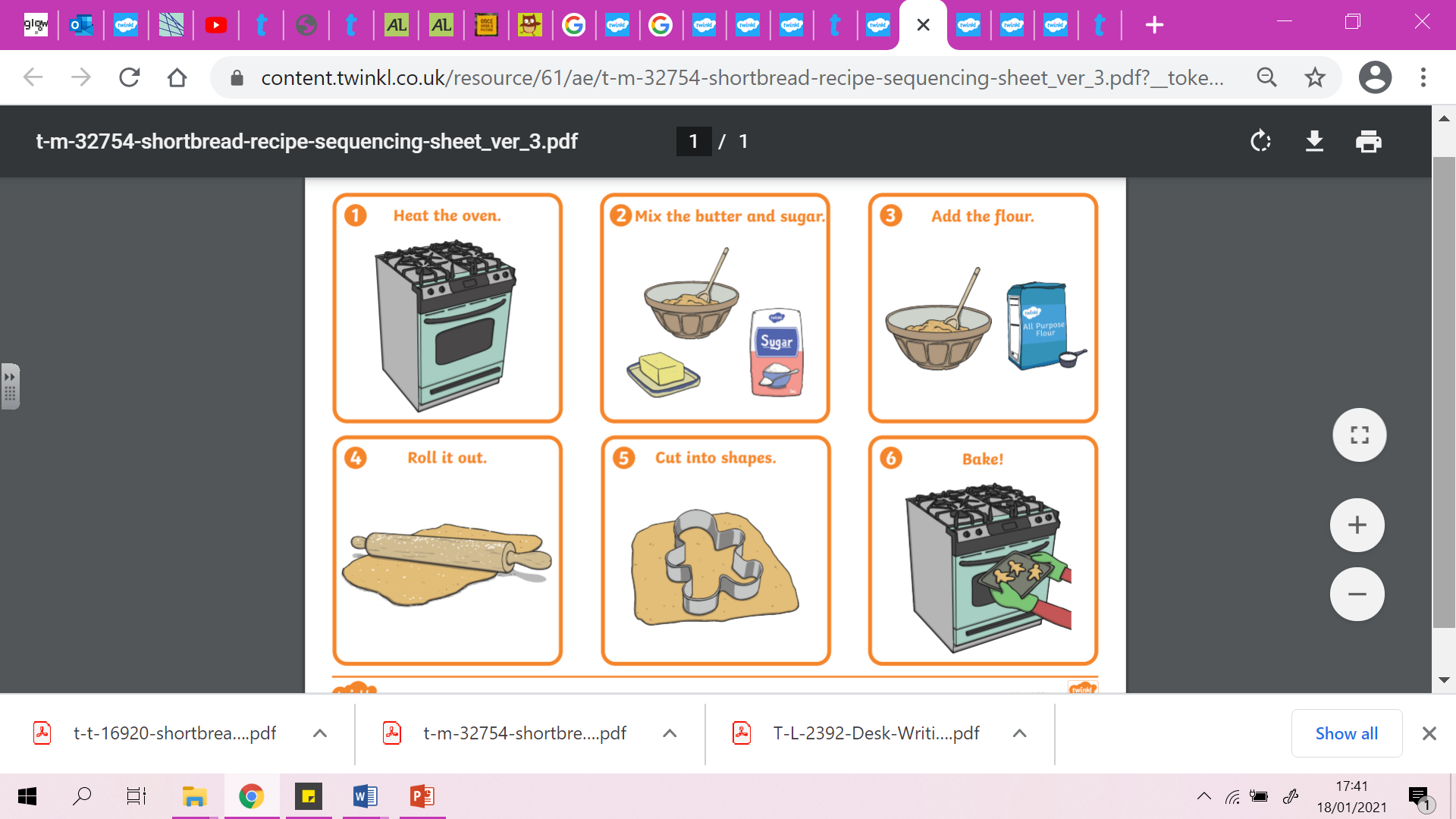 and mix the butter and sugar  together.
2
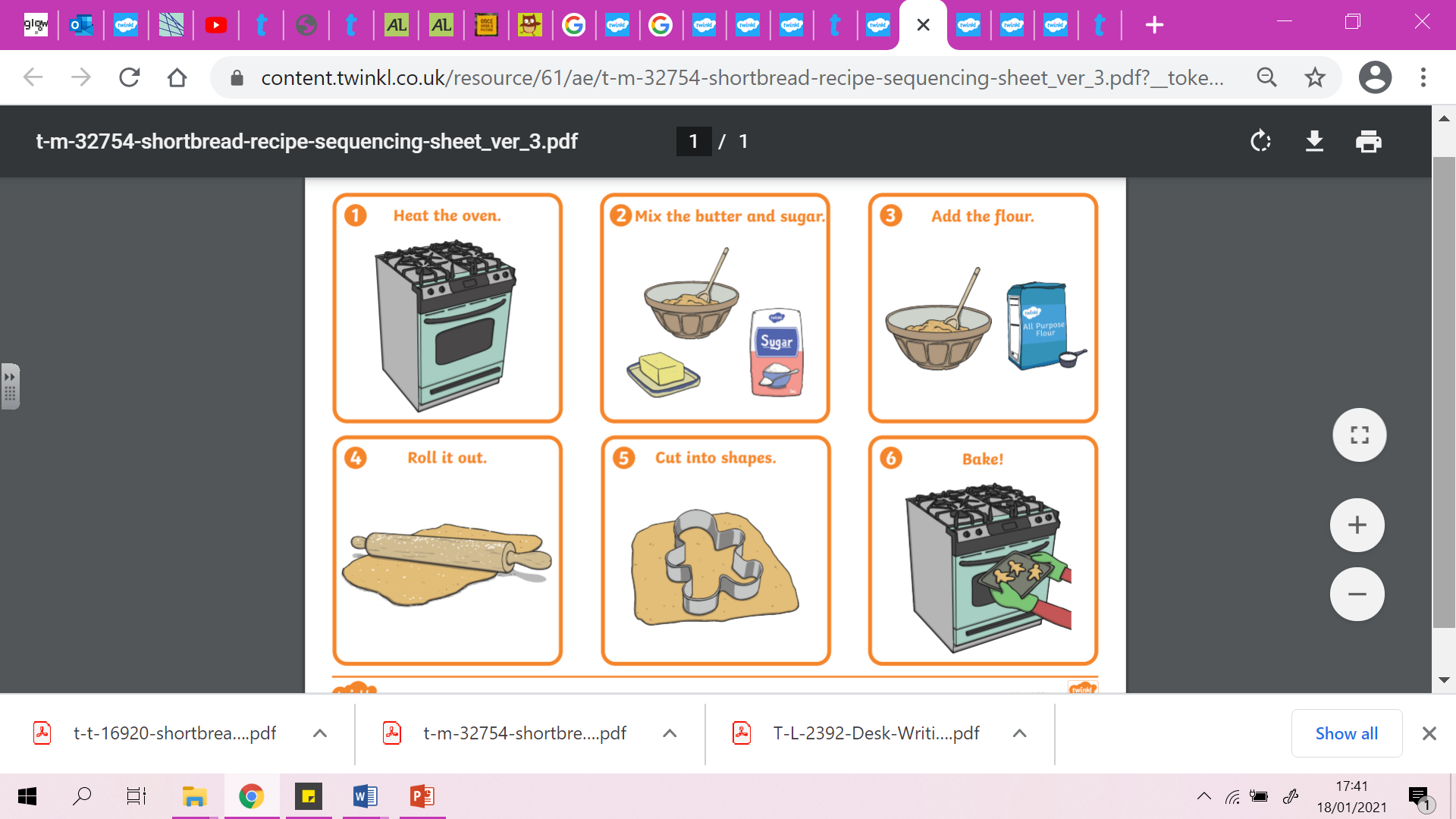 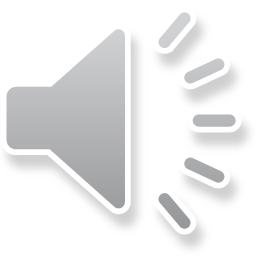 3
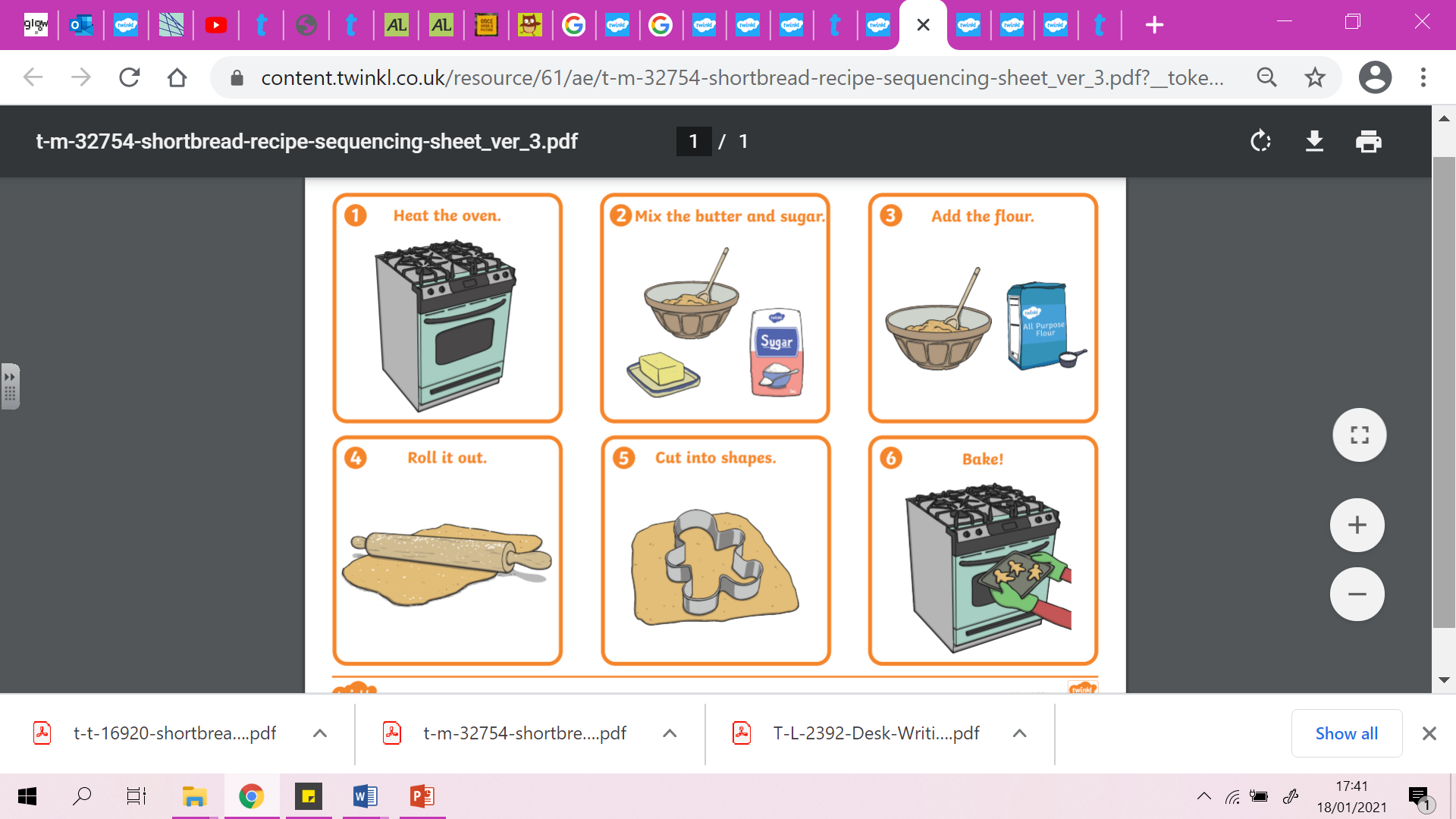 4
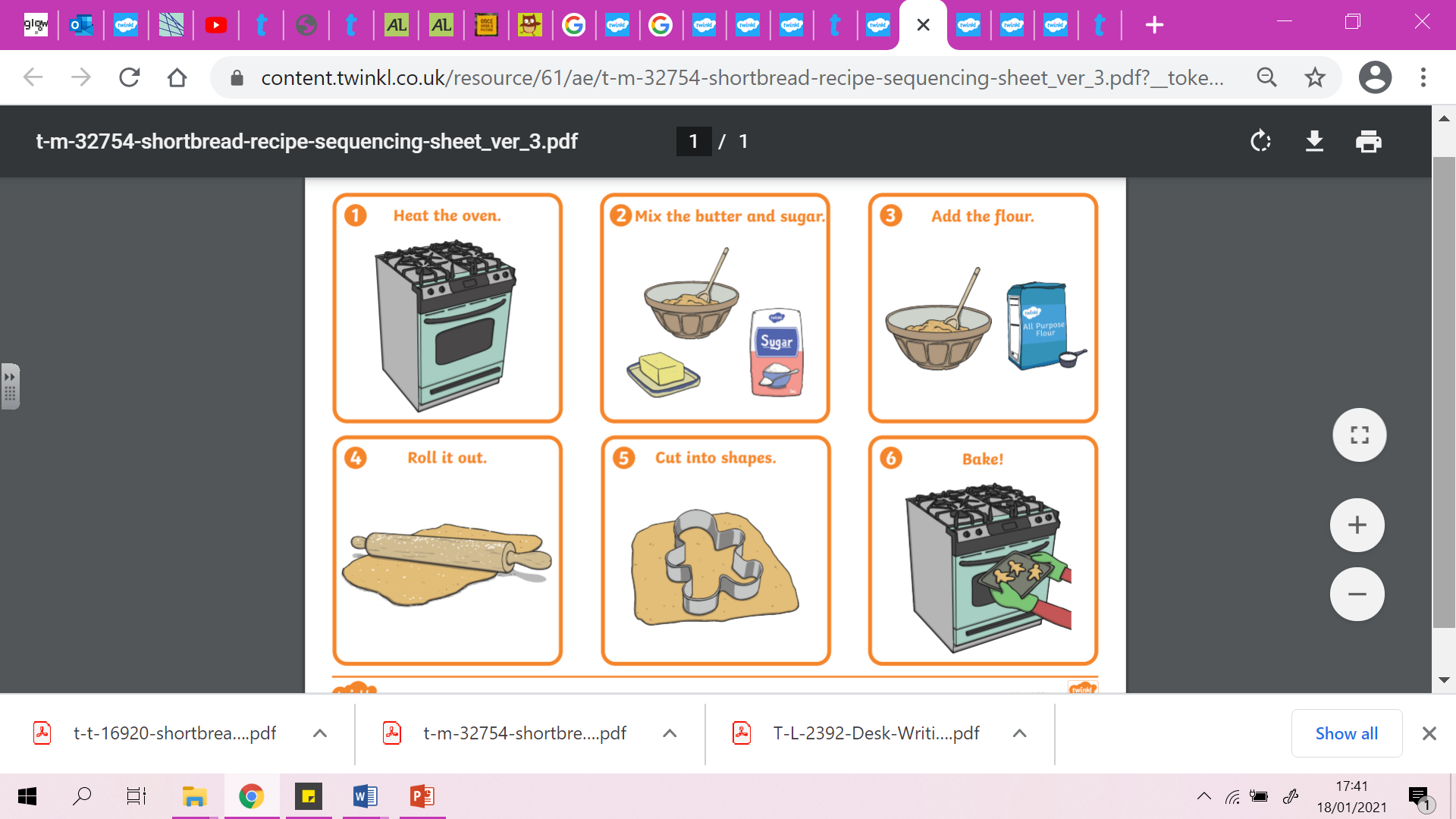 5
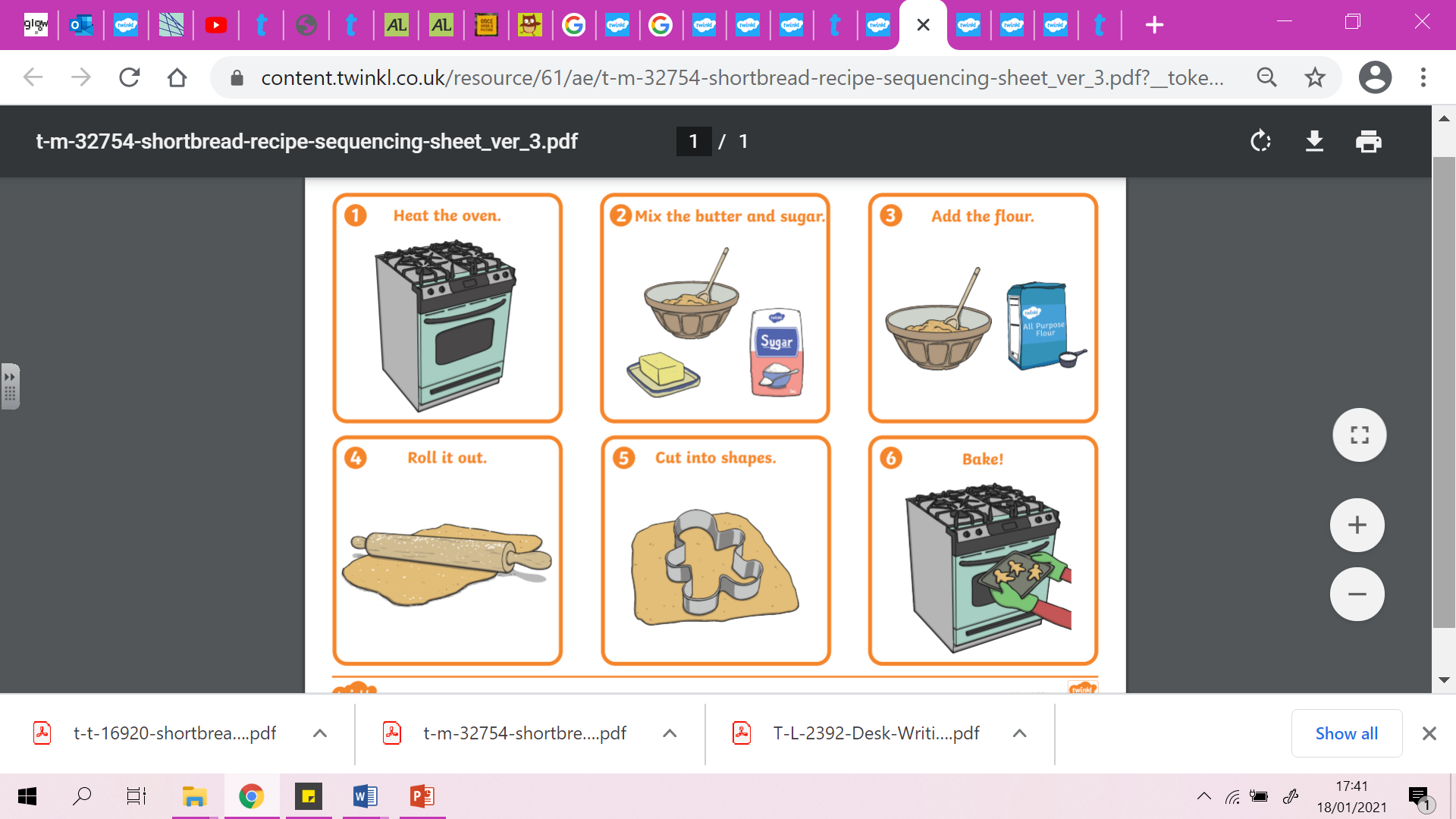 Good work everyone!

I can’t wait to see your instructions for making Shortbread!

Remember to use your 5 star colouring in!
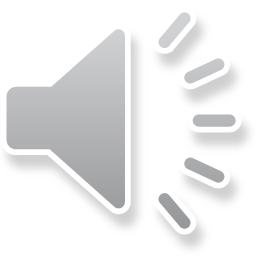 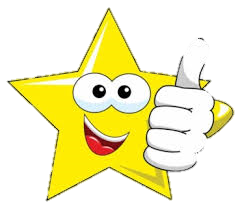